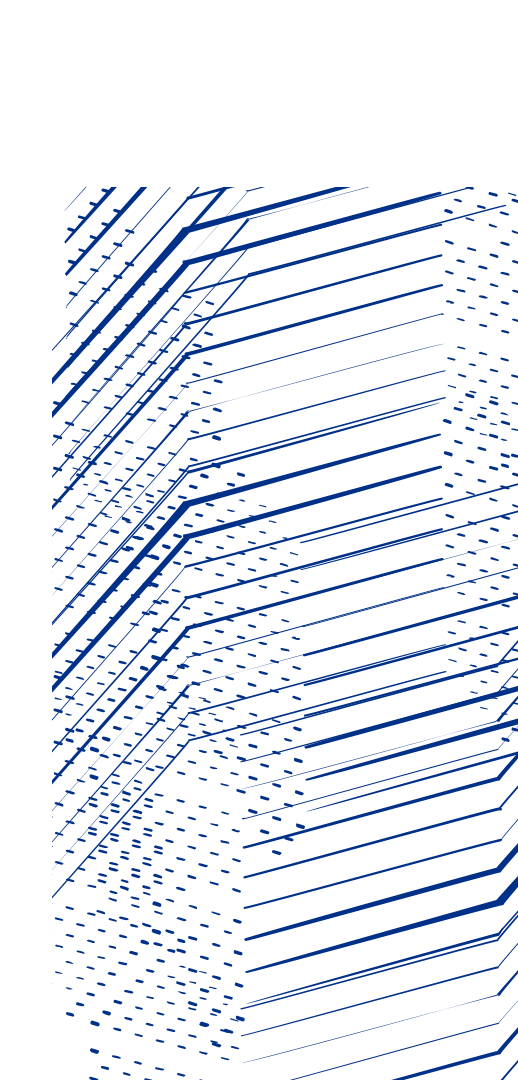 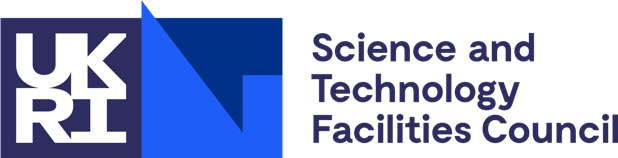 STFC HB650 Coupler procurement status
Anna Shabalina
2nd PIP-II Technical workshop
14 July 2022
FDR delay from February 2022– 115 days
Drafting STFC document – 10 days
FNAL review – 5 days
Finalizing documents – 15 days
FNAL
String assembly needs
New dates are strangely aligned,
Thanks to the cavity delays.
PRELIMINARY
Market Survey?
(Discussion)
PIP-II Cryomodule Delivery Plan
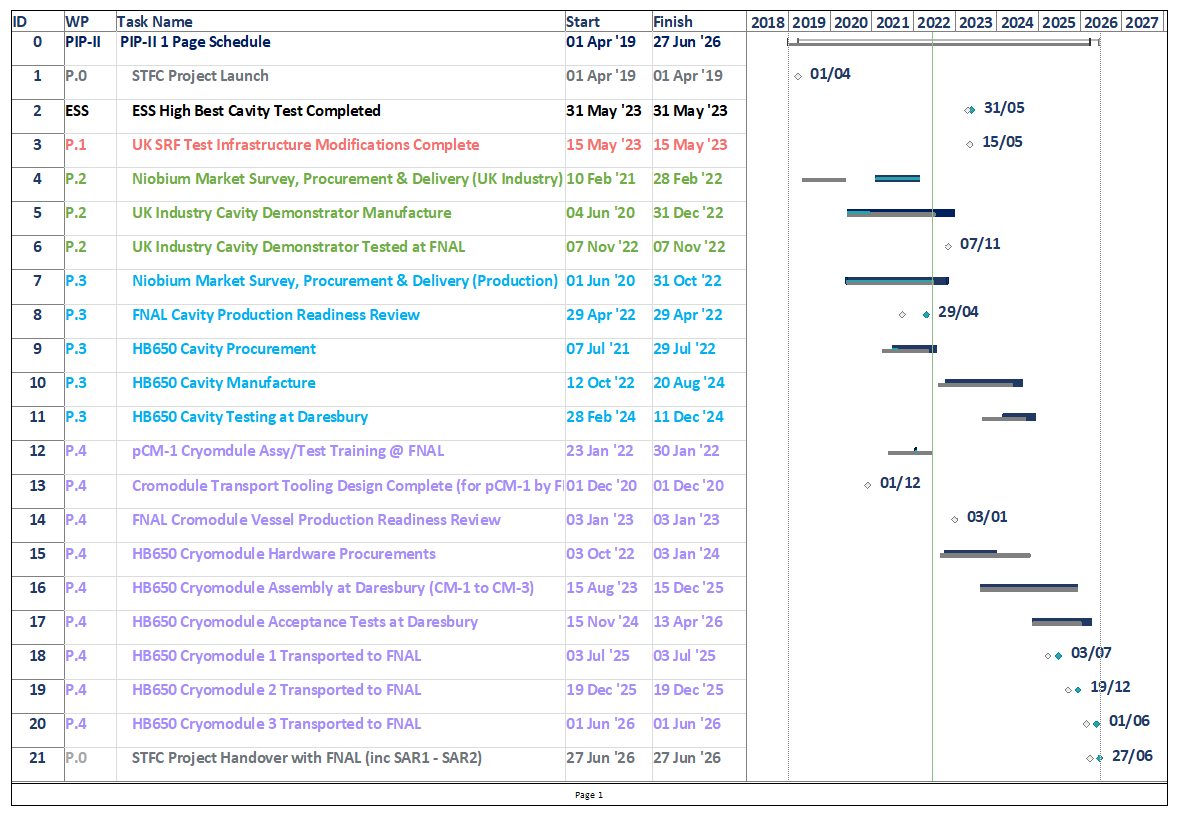 Grey bars = Jan 22 Plan
Dark blue bars = Jun 22 Plan
White diamonds = Jan 22 m/s
Green diamonds = Jun 22 m/s
Key messages
Aggregate delay > 6 months

Primary drivers:
Nb material quality (12-mo) – OTIC (China).
Cavity Production Readiness Review (6-mo) - FNAL.
5